The Normalized Edit Distance with Uniform Operation Costs is a Metric
Presented by
Joshua Grogin

Joint work with Dana Fisman, Oded Margalit, and Gera Weiss
at Ben Gurion University
What is Edit distance (Levenstein)?
Given two words, we can ask how similar are the two words.
To quantify the similarity, we need a measure.
We use simple operations – insertion deletion and substitution.

Edit distance is a measure of the minimum number of operations required to make two words equal.
[Speaker Notes: How presentation will benefit audience: Adult learners are more interested in a subject if they know how or why it is important to them.
Presenter’s level of expertise in the subject: Briefly state your credentials in this area, or explain why participants should listen to you.]
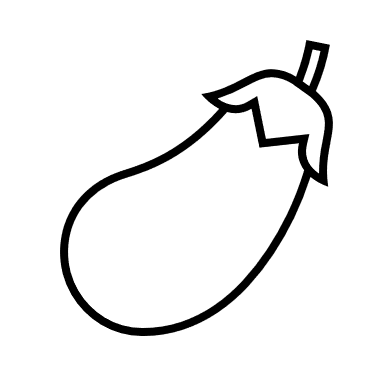 Example


RELEVANT		VS	EGGPLANT
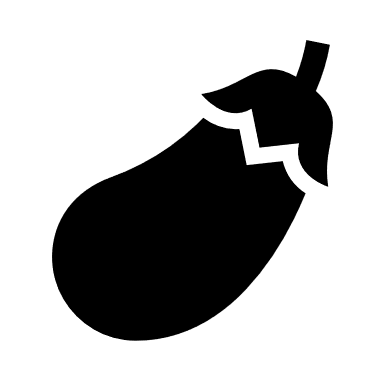 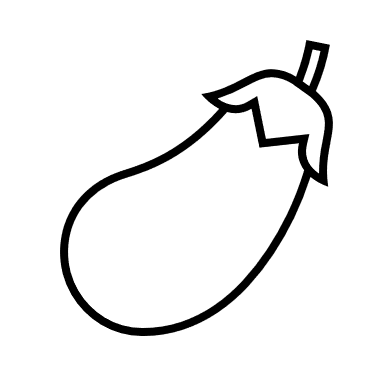 Example


RELEVANT		VS	EGGPLANT
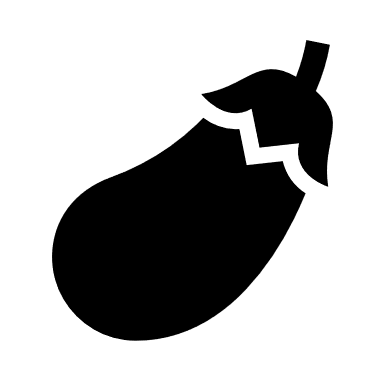 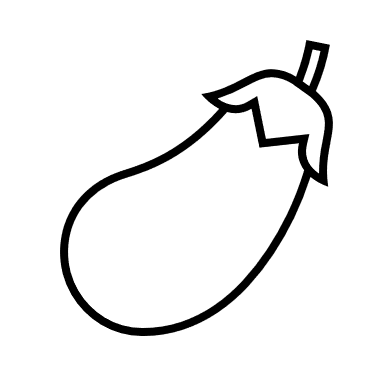 Example


RELEVANT		VS	EGGPLANT
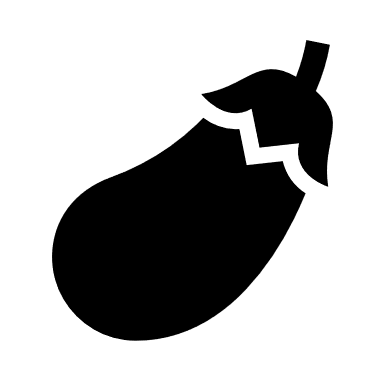 Operations used:
Deletion of R
R E L E ☐ V A N T
   E G G P  L A N T
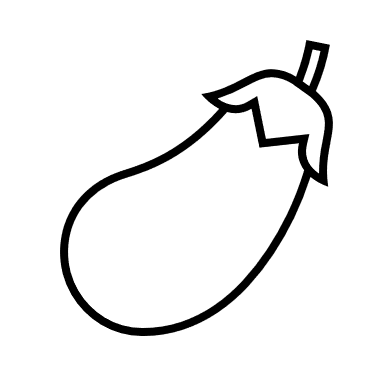 Example


RELEVANT		VS	EGGPLANT
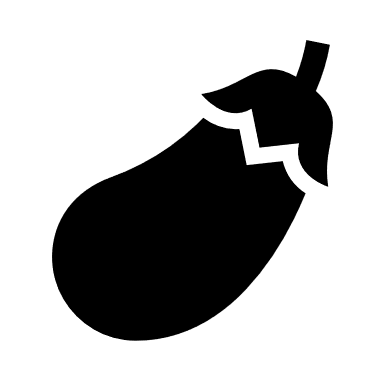 Operations used:
Deletion of R
Substitution of L with G
R E L E ☐ V A N T
   E G G P  L A N T
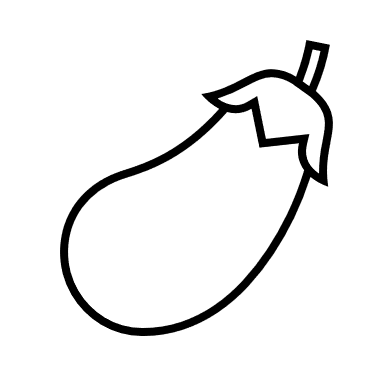 Example


RELEVANT		VS	EGGPLANT
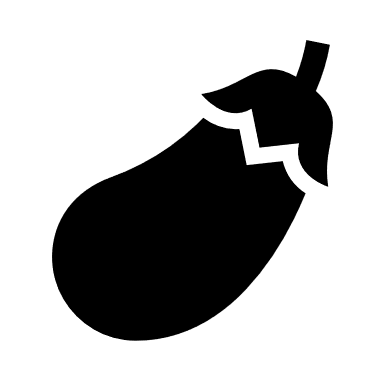 Operations used:
Deletion of R
Substitution of L with G
Substitution E with G
R E L E ☐ V A N T
   E G G P  L A N T
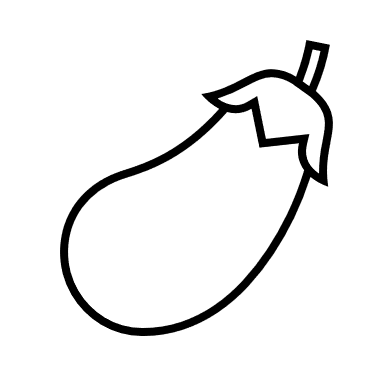 Example


RELEVANT		VS	EGGPLANT
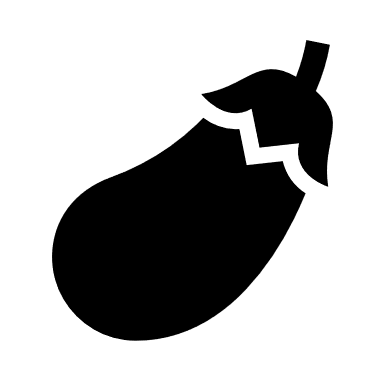 Operations used:
Deletion of R
Substitution of L with G
Substitution E with G
Insertion of P
R E L E ☐ V A N T
   E G G P  L A N T
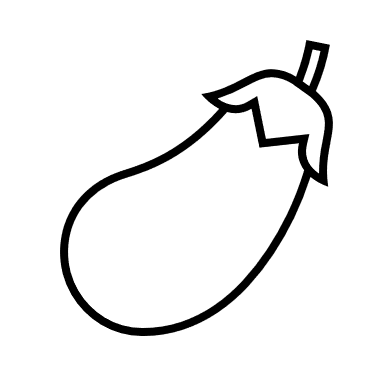 Example


RELEVANT		VS	EGGPLANT
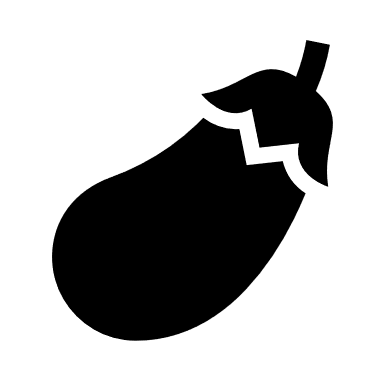 Operations used:
Deletion of R
Substitution of L with G
Substitution E with G
insertion of P
Substitution of V with L
R E L E ☐ V A N T
   E G G P  L A N T
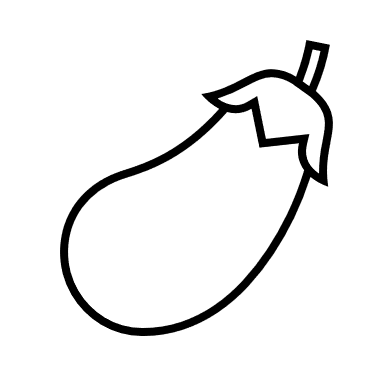 Example


RELEVANT		VS	EGGPLANT
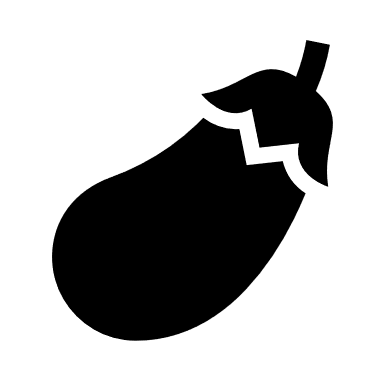 Operations used:
Deletion of R
Substitution of L with G
Substitution E with G
Insertion of P
Substitution of V with L
R E L E ☐ V A N T
   E G G P  L A N T
Problem with edit-distance
Problem with edit-distance
Problem with edit-distance
Edit-distance isn’t normalized!
How can we normalize?
Normalizing using path length
Edit path visualization
Normalizing using path length
Edit path visualization
Normalizing using path length
Normalizing using path length
Normalizing using path length
Normalizing using path length
Review: what is a metric?
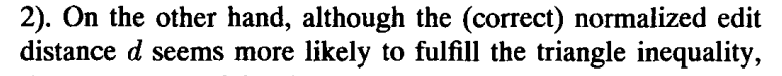 [MV93] 

YujianB07

HigueraM08
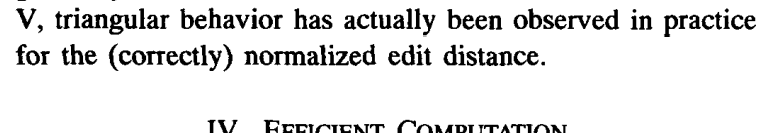 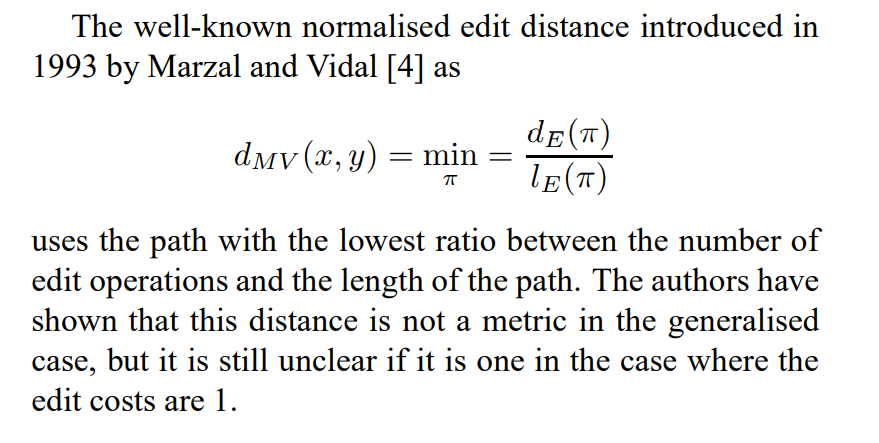 Identity of Indiscernibles & symmetry are trivial
The triangle inequality is the main challenge and has been left unanswered since 1993, until today

We prove the triangle inequality via construction
Encoding a path
Example of an encoded path
Example of an encoded path
x
Example of an encoded path
x
x
Example of an encoded path
n
x
x
Example of an encoded path
n
x
x
c
Example of an encoded path
v
n
x
x
c
Example of an encoded path
v
v
n
x
x
c
Proof of the triangle inequality
v
v
v
v
v
n
c
v
v
c
n
c
Lemma 1:
v
v
v
c
n
c
c
v
v
v
v
c
n
c
c
v
v
v
v
c
n
n
c
n
c
n
v
v
v
v
v
x
c
n
n
c
n
c
c
v
v
v
v
v
x
c
n
n
c
n
c
c
Lemma 2:
v
v
v
v
v
x
c
n
n
c
n
c
c
v
v
v
v
v
x
c
n
n
n
n
c
n
n
n
c
c
n
n
The compose path method – case analysis
Main claims
Theorem
Properties of the various normalized edit distance functions??
Further research
In the context of Formal Methods, we want to prove mathematically an implementation complies with its specification.
Further research
In the context of Formal Methods, we want to prove mathematically an implementation complies with its specification.
Recent studies have focused on receiving a specification as an input and synthesizing it into an implementation as an output.
Further research
Noise
Further research
Thanks for Attention